Ch. 15  Kinematics of Rigid Bodies
Prof. SangJoon Shin
[Speaker Notes: - PPT 메뉴 탭 – 디자인 – 사용자 지정 – 슬라이드 크기 – 표준(4:3)   으로 작업할 것.]
15.10 Rate of change of a vector w.r.t. a Rotating Frame
Sec 11.10 --- rate of change of a vector is the same w.r.t.          a fixed frame
                                                                                              a frame in translation
   how about w.r.t. a rotating frame of reference?

Fig.15.26. ---- fixed frame  OXYZ
                      rotating frame   Oxyz,      : angular velocity 
                              : vector function
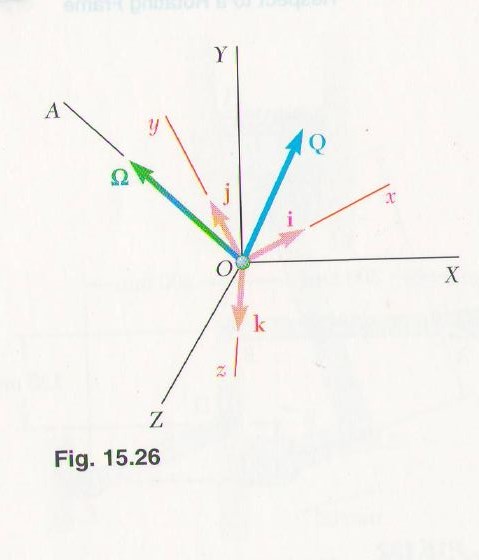 2
15.10 Rate of change of a vector w.r.t. a Rotating Frame
Differentiate,  rate of change of     ,  w.r.t. rotating frame  Oxyz


Differentiate     , w.r.t.  the fixed  frame  OXYZ,                   are variable
(15.27)
(15.28)
(15.29)
(15.30)
(15.31)
Induced by the rotation of Oxyz
3
15.11 Plane Motion of a Particle Relative to a Rotating Frame
(15.29)의  부연설명
               는 만일,  벡터 Q가 frame Oxyz에  fixed  되어 있어                           
이 된다면   (15.29)식의  마지막 3개 항과 같이 됨.
그러한 경우                 는          이   tip에  위치하여 있는  particle의  velocity를  나타내게 되며,
이는  frame Oxyz에  rigidly attached  되어 있는 질점의  velocity를 의미함.
Frame Oxyz는   Frame Oxyz 에  대하여       의  angular velocity로  회전하고 있으므로
마지막  3 개  항
4
15.10 Rate of change of a vector w.r.t. a Rotating Frame
When         is represented by the unit vectors in Oxyz, Eq.(15.31)  simplifies the 
determination  of                  , since no need to separate computation of the derivatives of
the unit vectors defining the rotating frame.
5
15.11 Plane Motion of a Particle Relative to a Rotating Frame
Fig. 15.27. ---- two frames of ref,  in the plane of the figure 
                      fixed frame OXY, rotating frame Oxy
                                  :  rate of change of      , w.r.t. a fixed frame
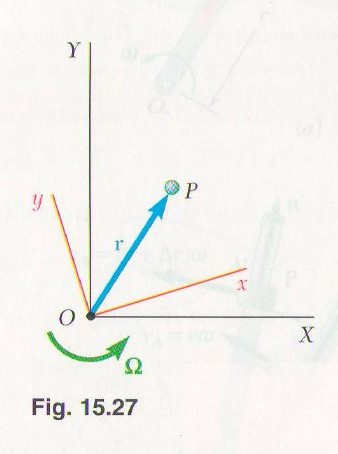 6
15.11 Plane Motion of a Particle Relative to a Rotating Frame
:                        w. r. t the  rotating  frame OXY
              :   angular  velocity of the frame  Oxy  w. r. t  OXY
(15.32)
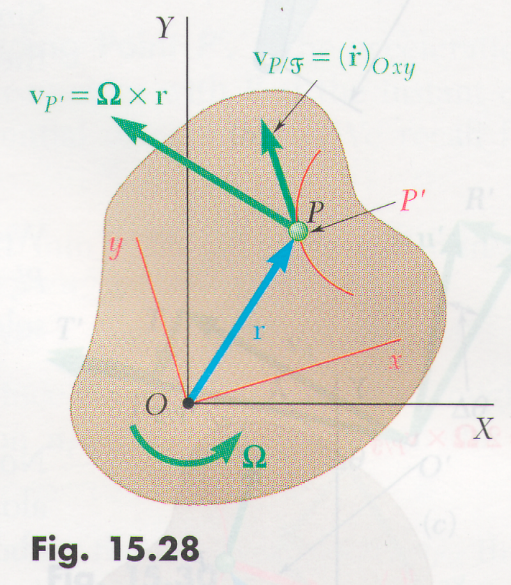 :  P’ velocity in the slab                          
   which coincides with P
   at the instant
(15.33)
vel. Of P  relative to F
Abs. velocity of P
vel. of P’ of moving frame F coinciding with P
7
15.11 Plane Motion of a Particle Relative to a Rotating Frame
Absolute acceleration --- rate of change  of         ,  w,  r,  t  OXY
(15.34)
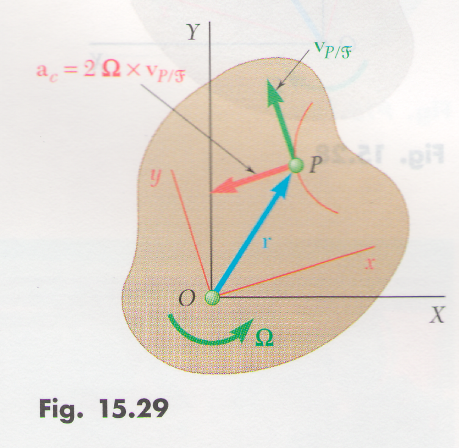 :    complementary
     Coriolis acceleration
(15.36)
8
15.11 Plane Motion of a Particle Relative to a Rotating Frame
Compared with  Eq. (15.21)      

→  if the frame is rotating,  necessary to include  Coriolis’   acceleration          
Direction of  
                            , rotating         through 90°  
     in the sense of rotation of the moving frame (Fig. 15.29)
Accel.  of P’ of moving frame F coinciding with P
Abs.  Accel  of P
Accel.  of P’ of relative to F
accel.  w. r. t a frame in translation
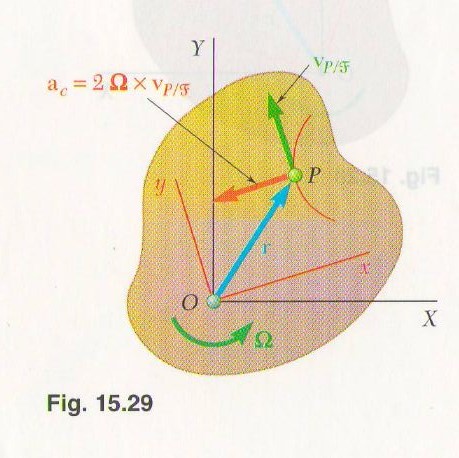 9
15.11 Plane Motion of a Particle Relative to a Rotating Frame
Significance of 
Abs. velocity of P at time t  and              (Fig. 15.30(b))
At t, velocity components   
Fig 15.30(c) , change in velocity during 
         ---- change in the direction of     ,                    represents  
     

            --- change in direction of       due  to the rotation
            ---change in magnitude of       due to the motion of P along 
                 the rod
     “combined  effect of the relative motion of P and of the rotation of
       the rod
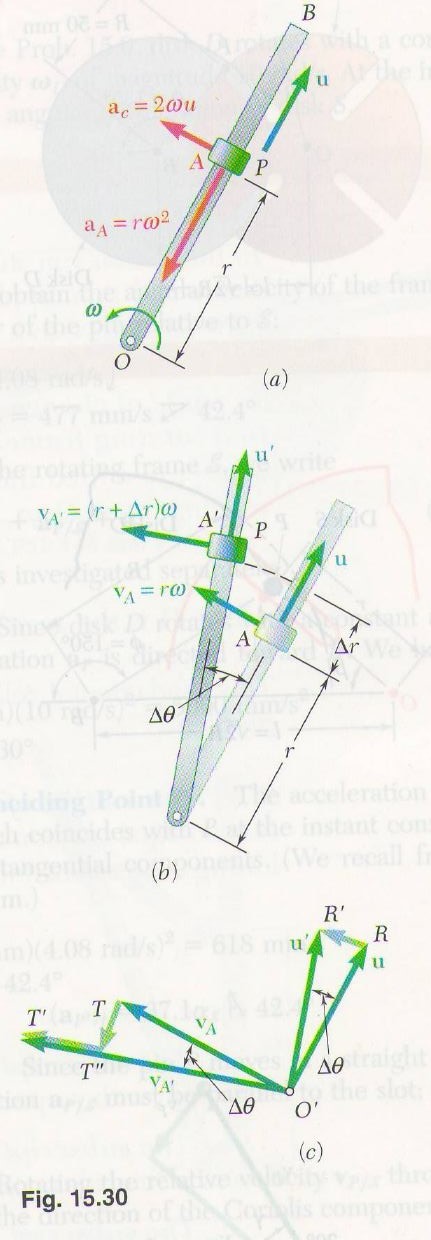 10
15.11 Plane Motion of a Particle Relative to a Rotating Frame
- sum of these two →  
   


Eqs. (15.33.),(15.36) →  mechanism which contain parts sliding on each other        
                                  abs. and relative motions of sliding pins and collars.

        ---- useful  in long-range projectiles, apprecialbly  affected  by the earth rotation.
              * system of axes attached to the earth--- not truly a Newtonian frame.
                 →  rotating frame of ref., formulas derived in this section facilitate the study 
                      of  the motion w.r.t. axes  attached to the earth.
11